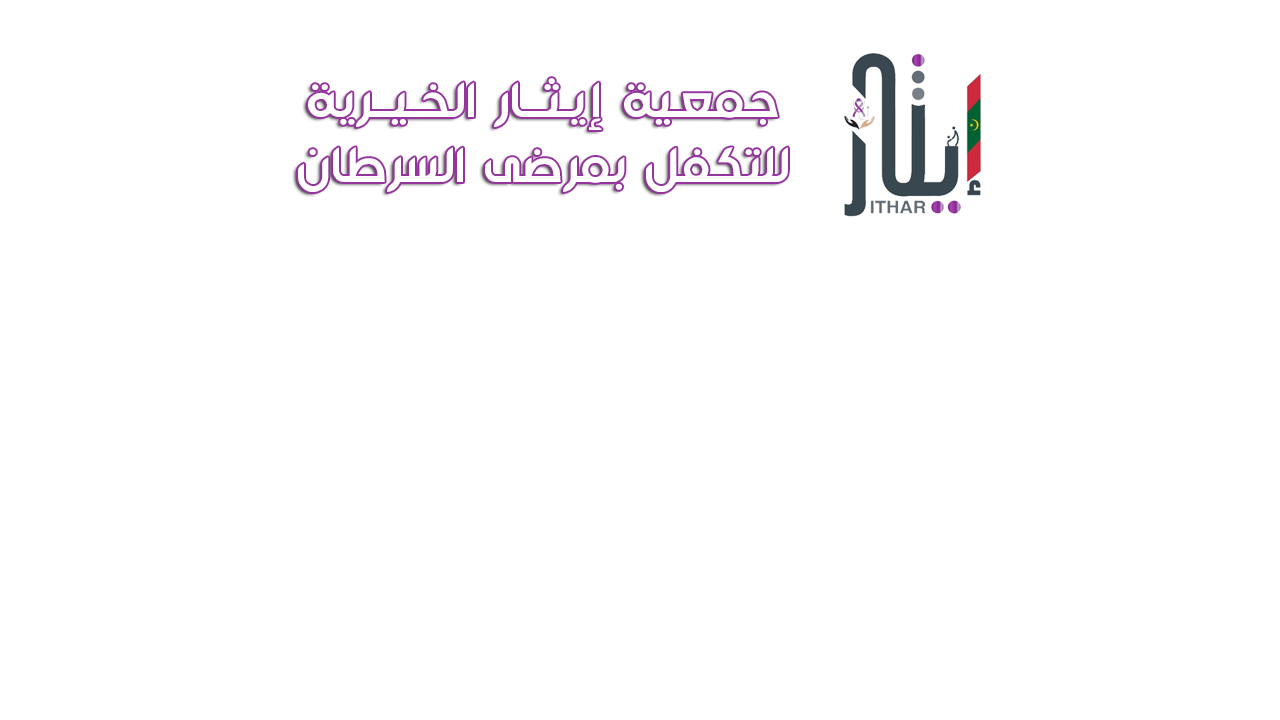 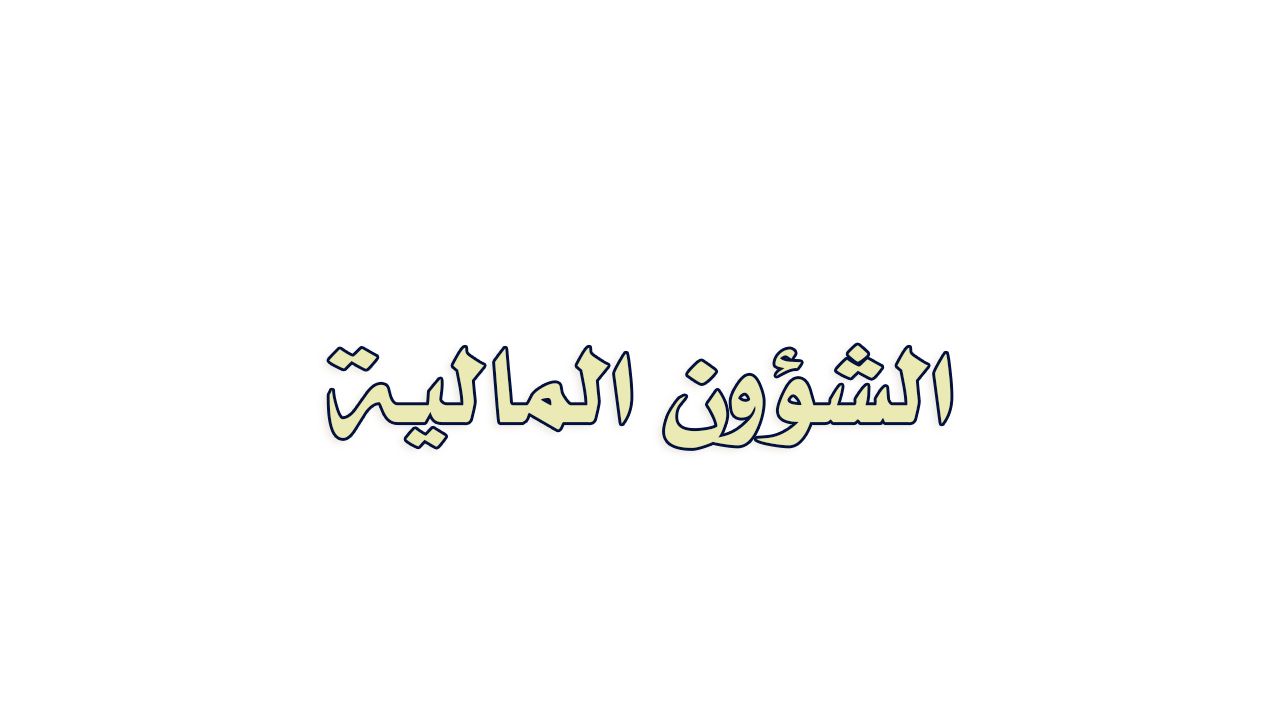 التقرير السنوي
2024
الــمــداخــيــل :
883 875 802  أوقية قديمة
للجمعية:		036 223 268 	أوقية قديمة
للمستشفى:		847 652 534    أوقية قديمة
حركة التبرع خلال أشهر السنة 2024
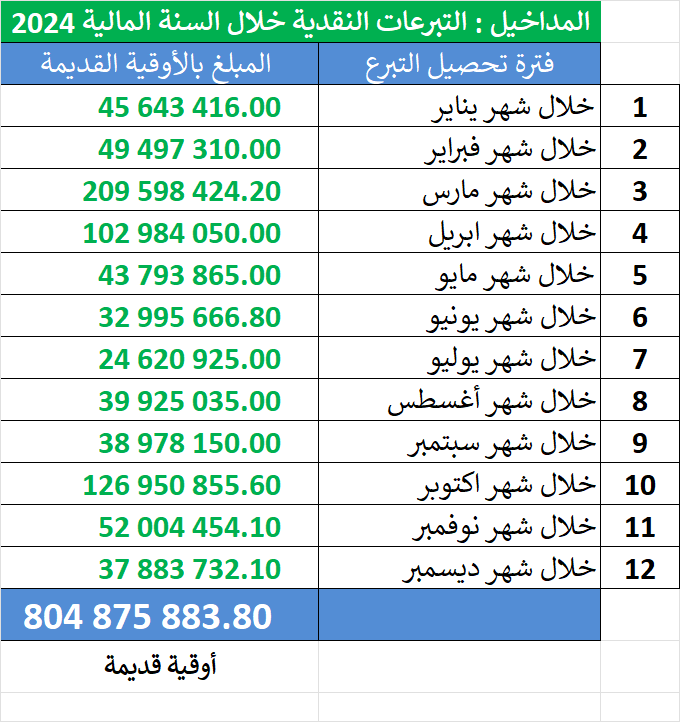 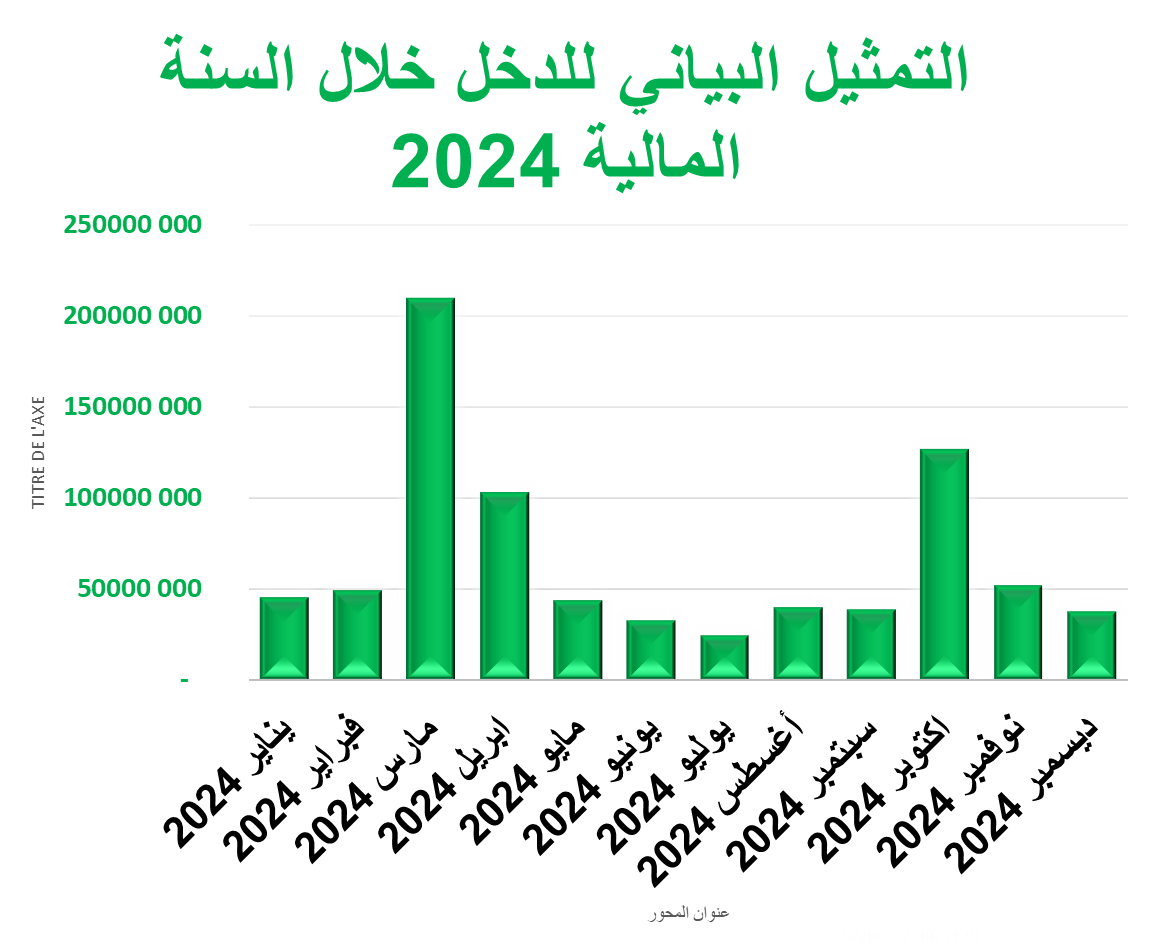 الــمــصــاريـــــف :
926 159 972    أوقية قديمة
لعلاج وخدمة المرضى:	904 138 161   أوقية قديمة
مشاريع الجمعية :		100 596 428	أوقية قديمة
الممتلكات الثابتة:		500 888 271   أوقية قديمة
التسيير:				100 423 83   	أوقية قديمة
 أنشطة جمع التبرعات:	322 113 27     أوقية قديمة
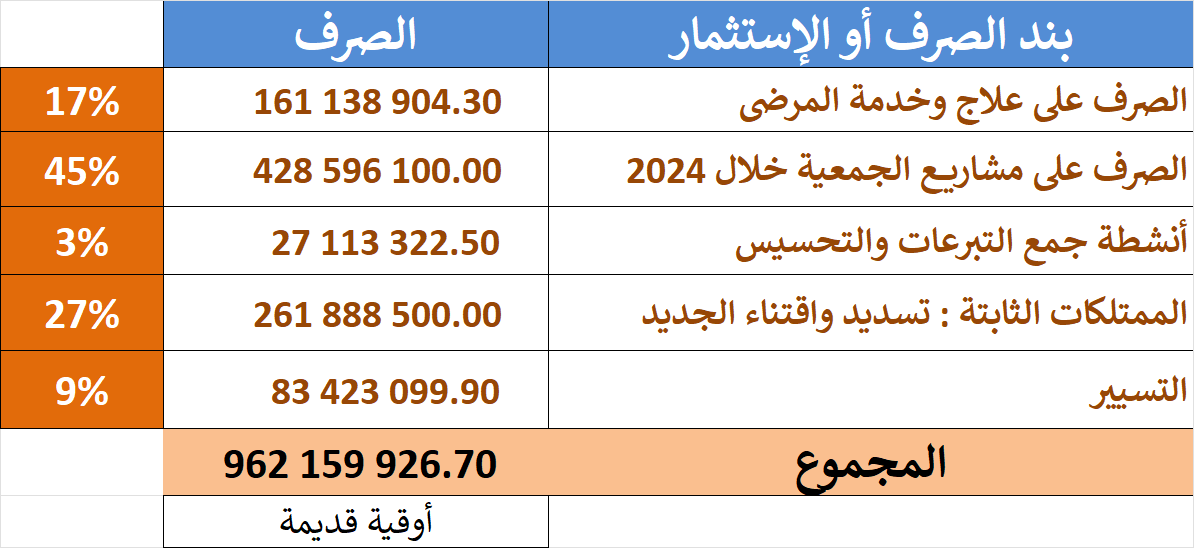 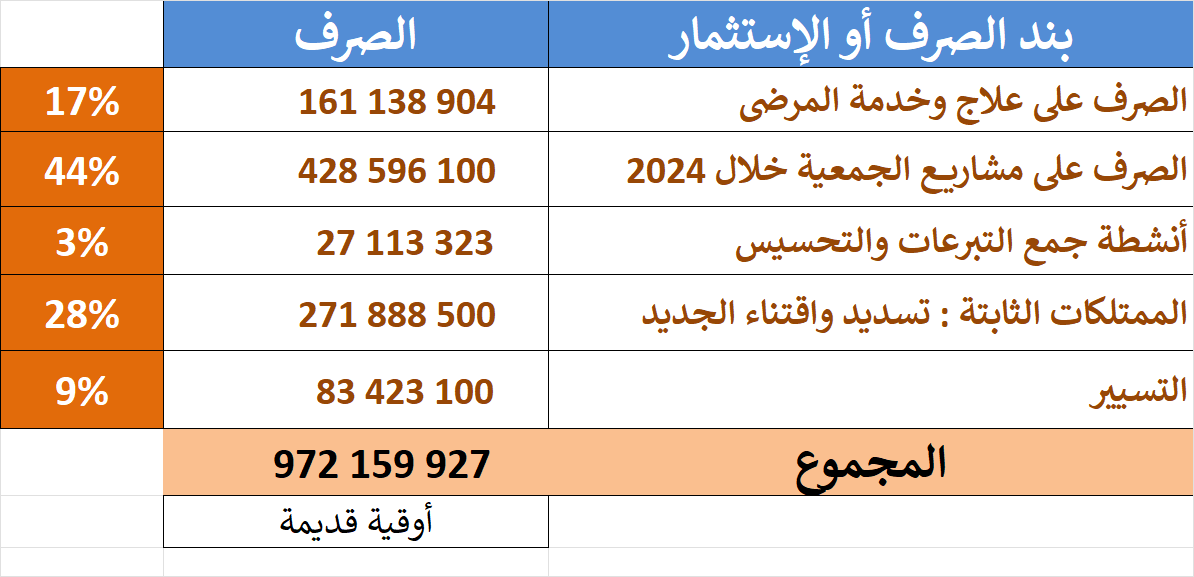 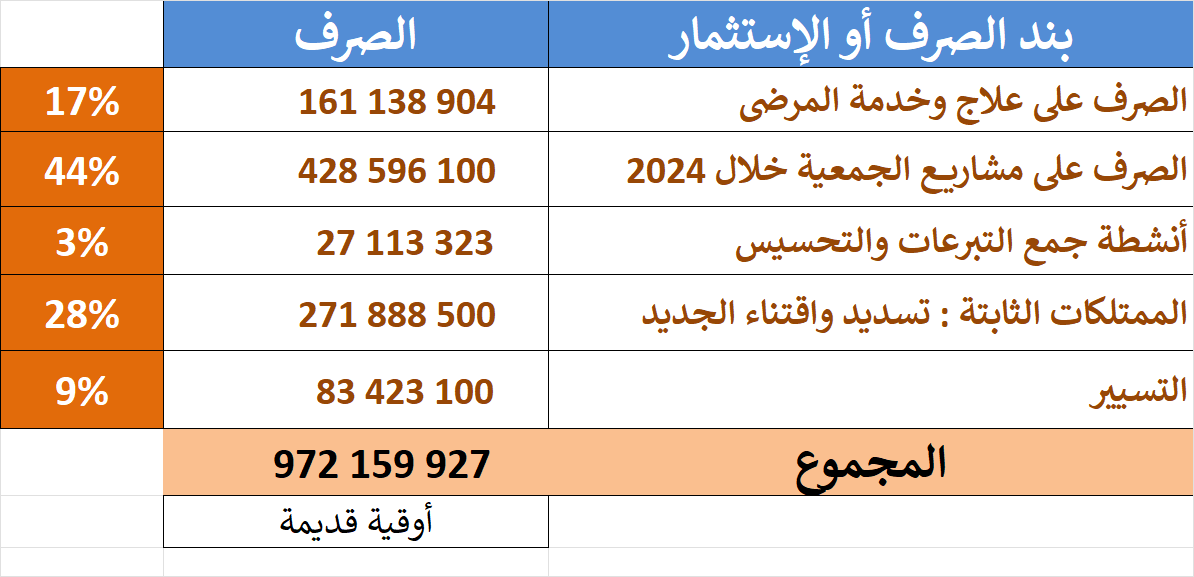 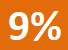 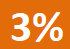 حركة الصرف خلال أشهر 2024
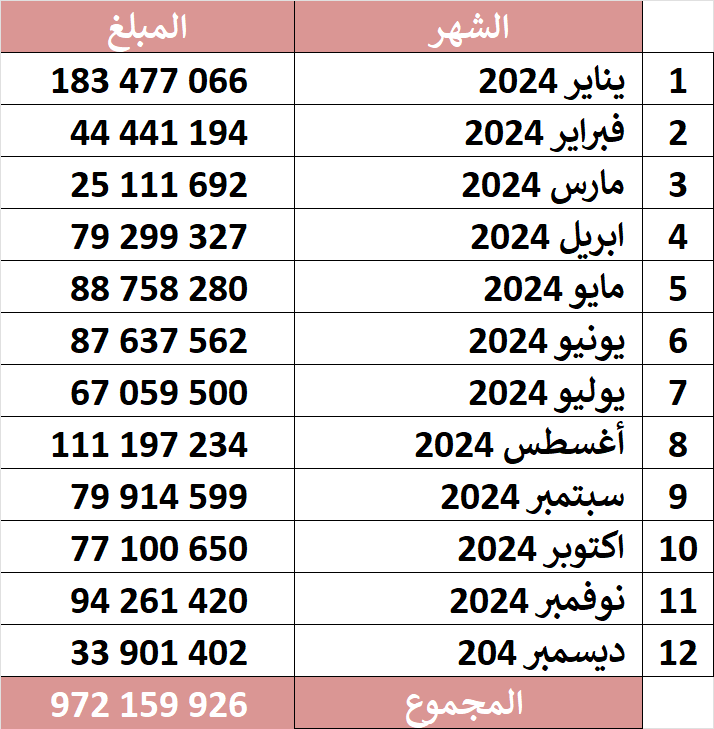 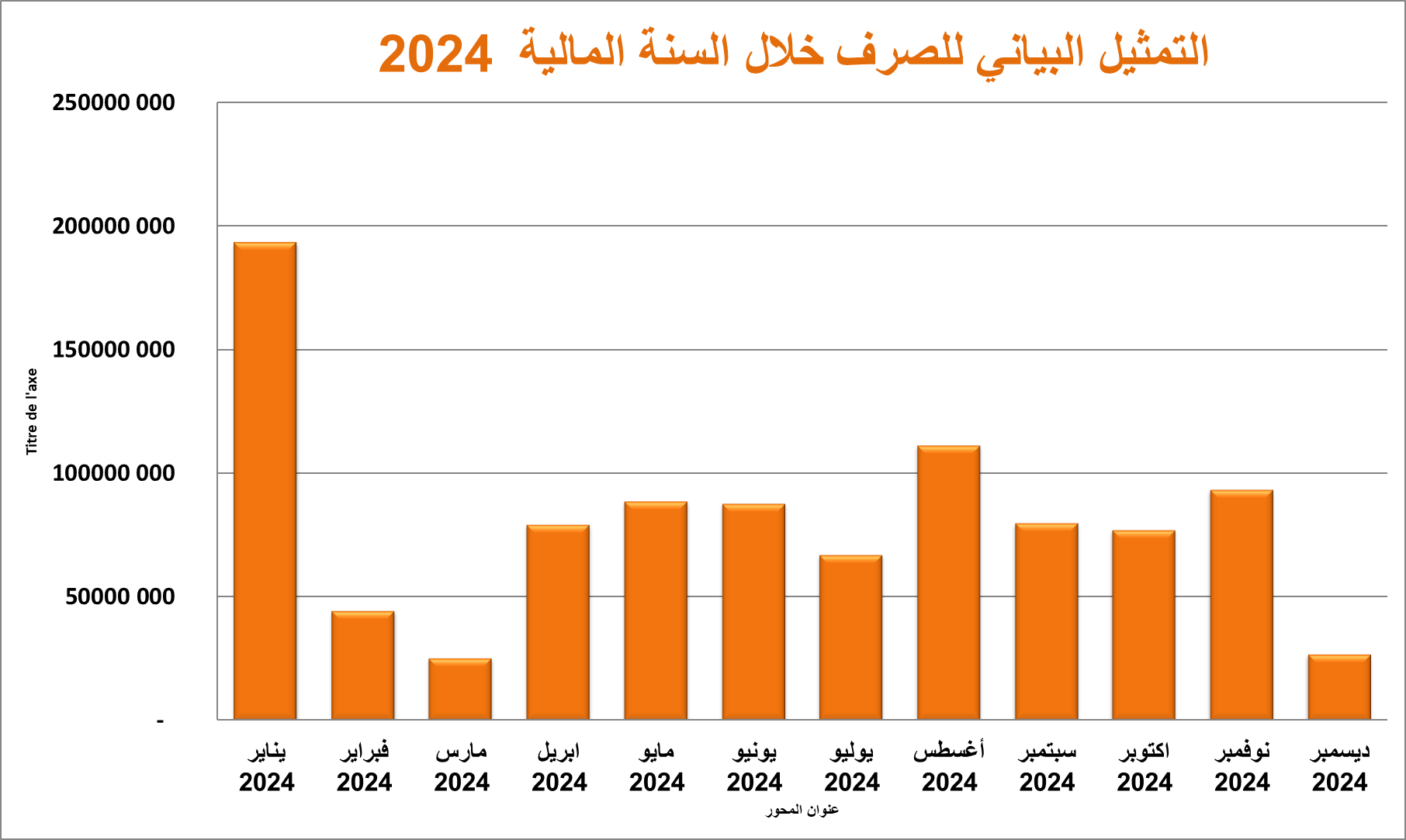 تفاصيل الصرف على علاج وخدمات المرضى 2024
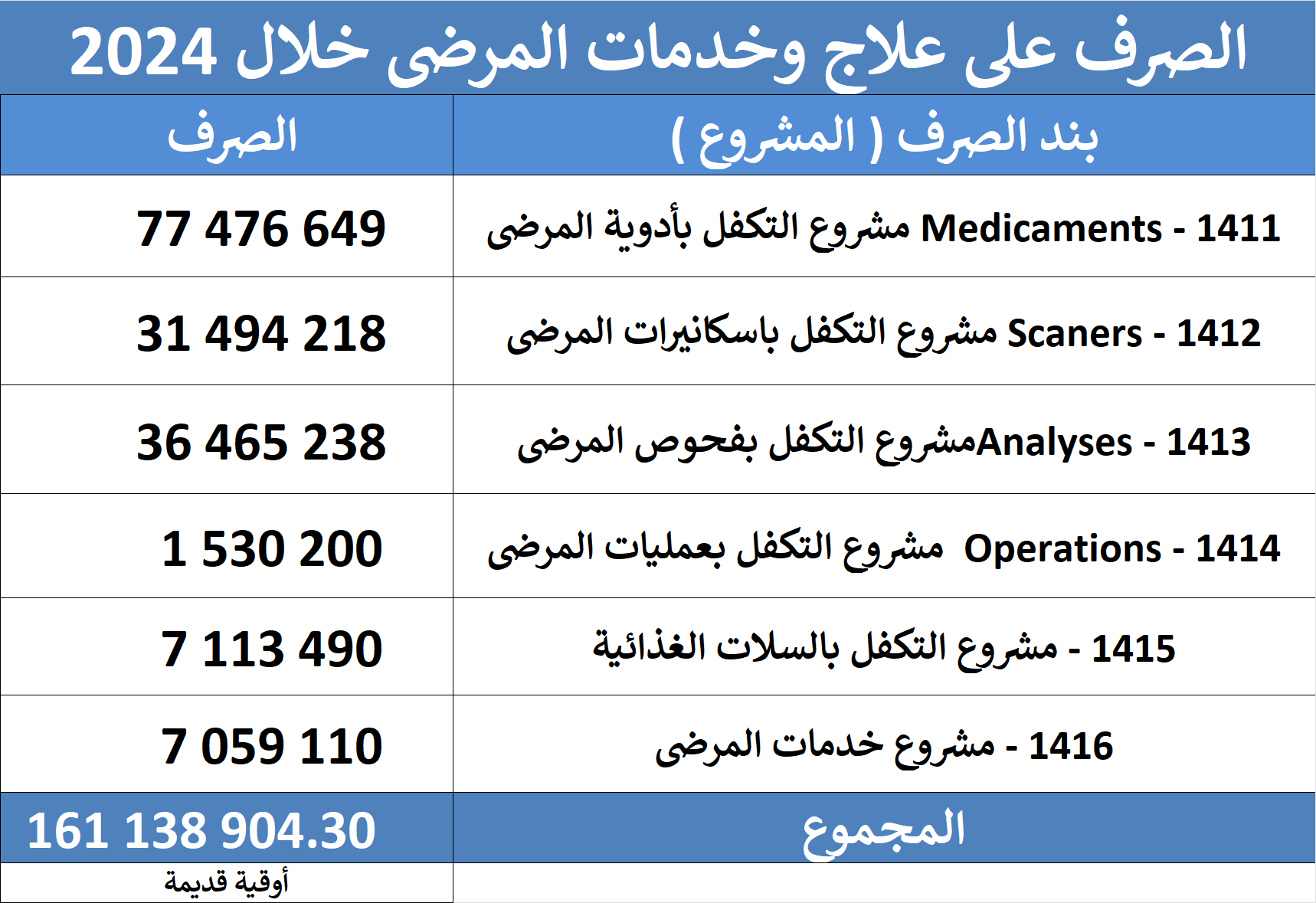 تفاصيل الصرف على المشاريع  2024
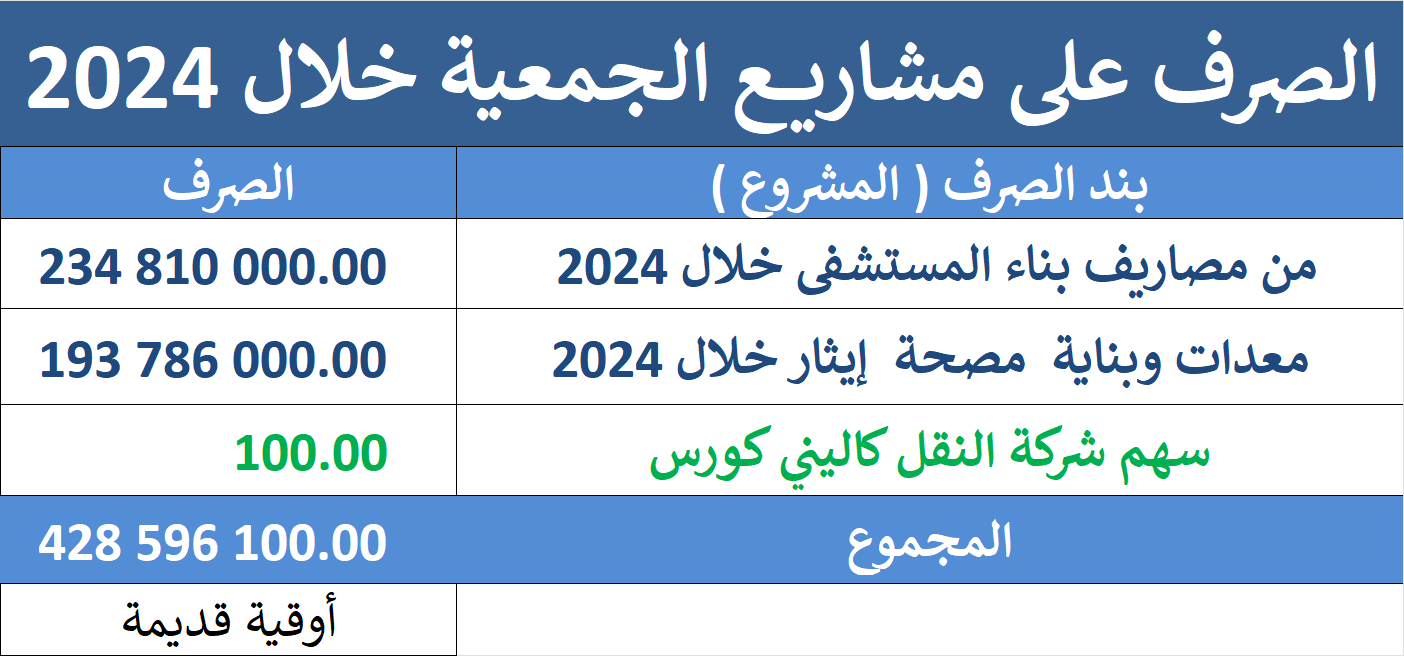 تفاصيل الاستثمار في الممتلكات الثابتة خلال 2024
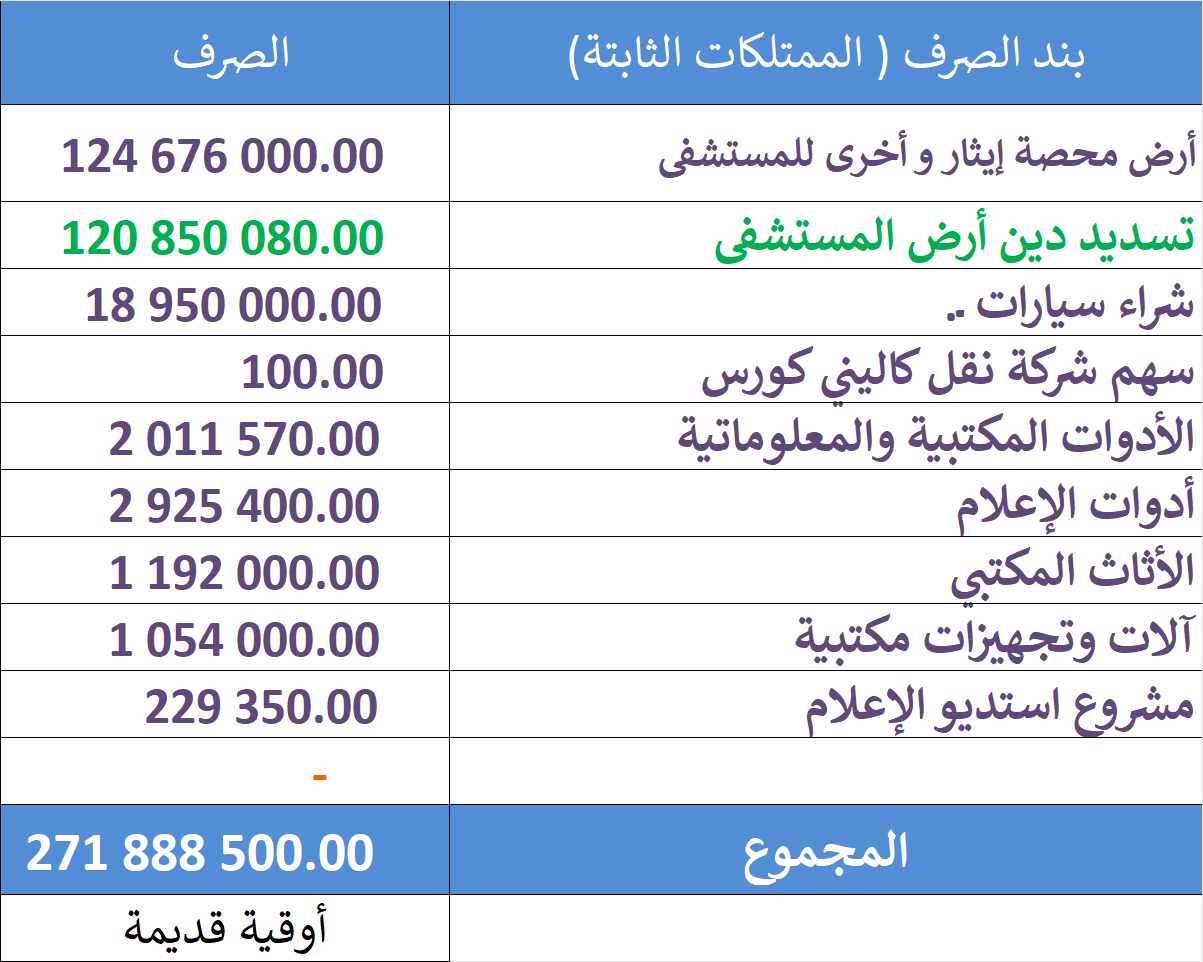 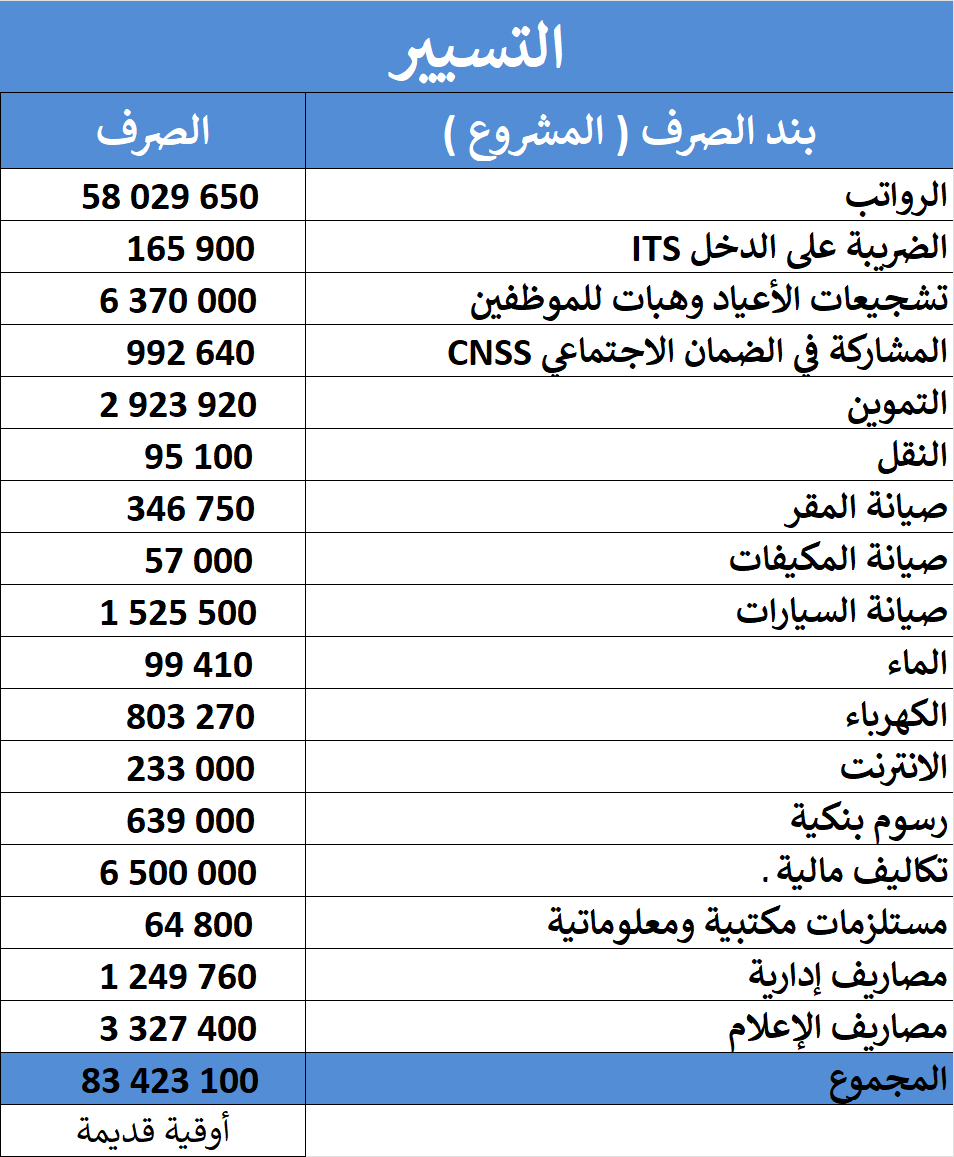 الصرف على التسيير
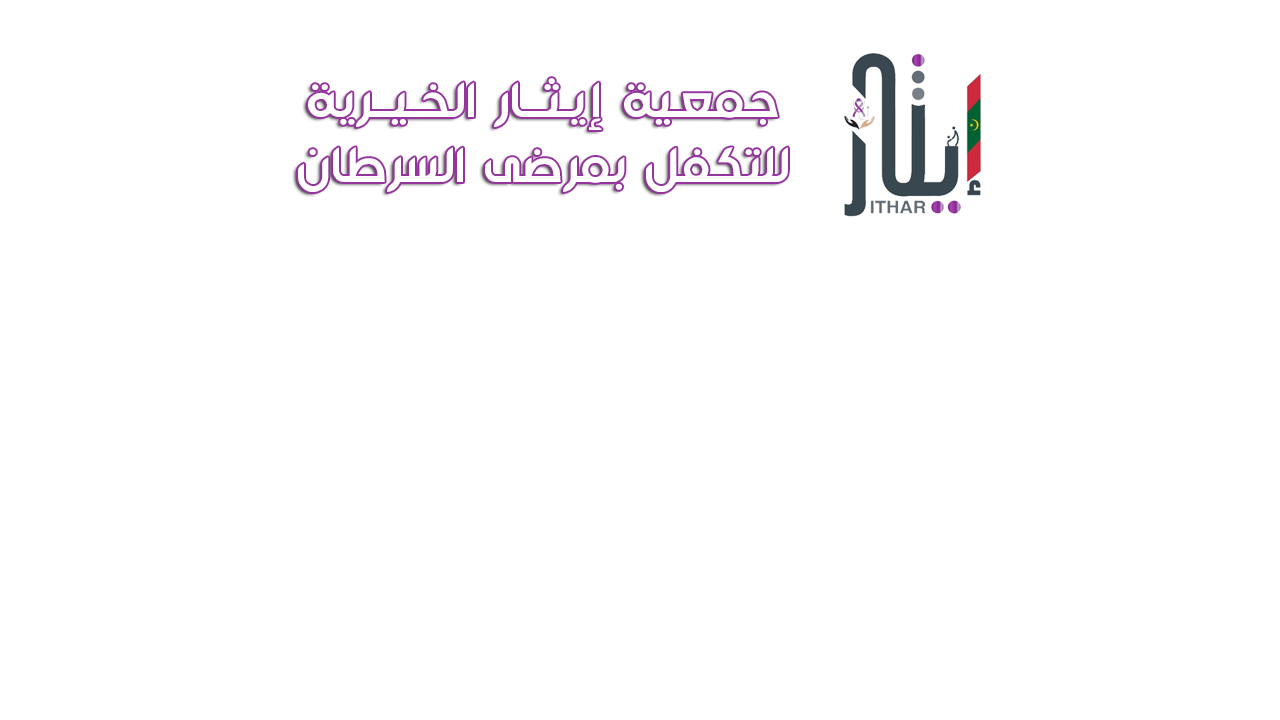 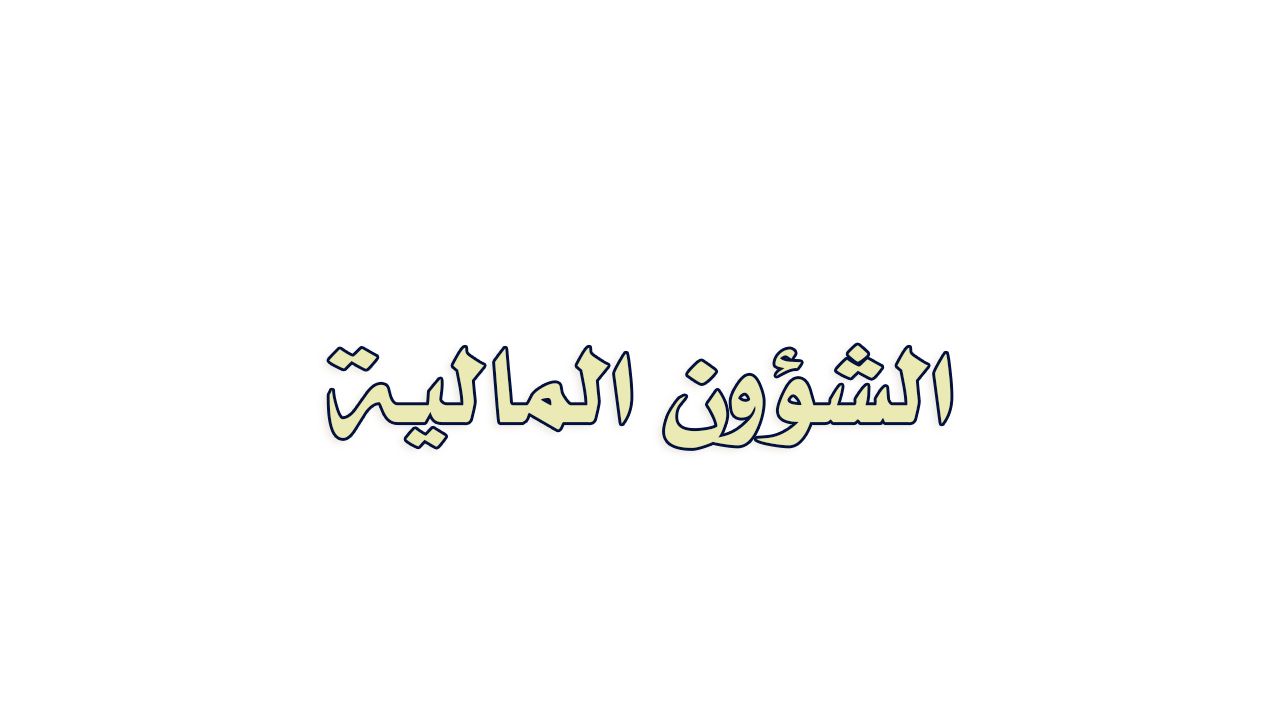 ديسمبر  2024